Интересное знакомство. Привет из солнечной…
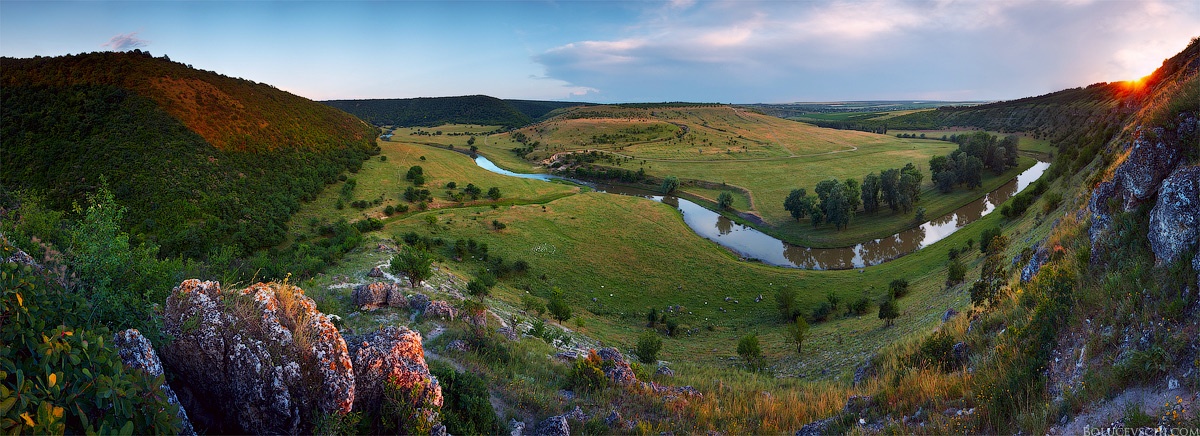 Благодарим за внимание!